RICH-TEK PRO TIPS
RICH-TEK PRO TIP#01
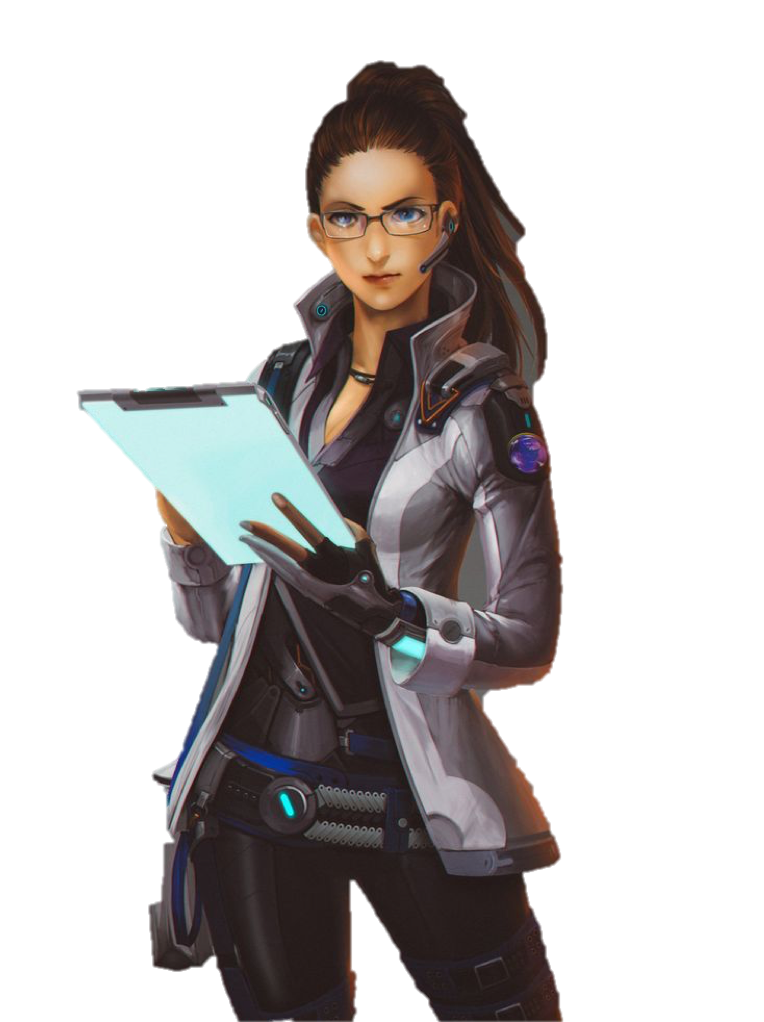 HOW TO PREPARE FOR EXAMS
First, READ each of the Unit’s three articles (duh!).
Mirelia Chavez,,
 Info-Warrior
Second, check the STUDY GUIDE: this tells you specifically what you will be tested on, in the same words as on the exam, preceded by the phrase, "Know whether or not...“ The exam has 22 multiple choice, 19 true/false questions from the study guide.
Third, check the Unit’s VIDEO LECTURES, which elaborate three mnemonic phrases, at BASICS, PPT MNEMONIC MATERIAL (exam has three multiple choice, six true/false questions on mnemonics [video lectures elaborate these meanings]).
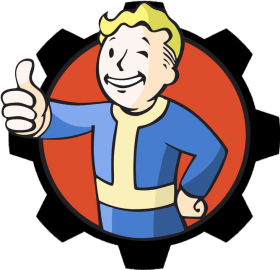 What works for some is to print out the study guide, noting the correct answers, a process that for some employs many colored text highlighters.
Vault Boy, 
Fallout
Remember: you can refer to anything during the time you take the exam: it's "open book" on steroids!
RICH-TEK PRO TIP#02 [COMS 302]
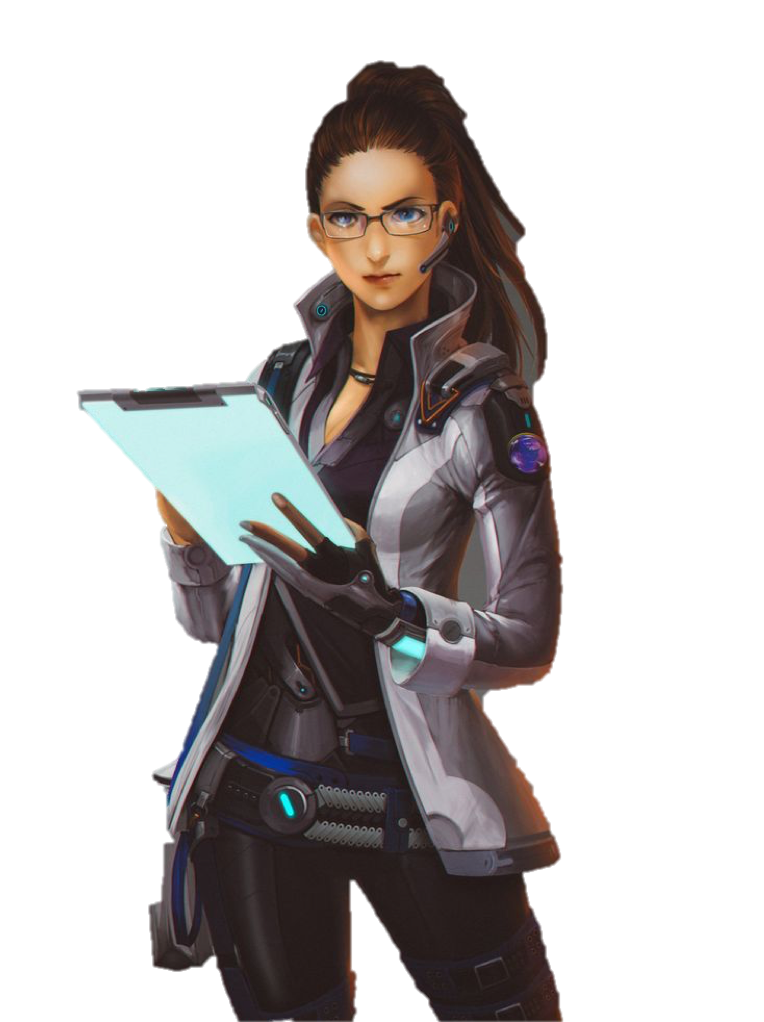 PREPARING FOR TEAM “PRESENTATION”
Tips for upcoming team "presentations," so called because you’ll present to me :-), depositing the assignment on Blackboard (on the date indicated for your team on the syllabus). I’m sad we don’t get to see you perform “live”: the sessions last semester, even amid COVID, were just awesome. To do better, remember:
Mirelia Chavez,
 Info-Warrior
Read the assignment sheet (OUR THING drop-down menu) CAREFULLY. Each of you is assigned to a team representing one of five metaphors for organization (hence, organizational communication): (organization is…) machine, brain, culture, flux/transformation, and instrument of domination.
You will write a video game involving protagonists, Judge (Joseph) Dredd (machine); Dr. Manhattan (brain); Spider Jerusalem (culture); Anarchist V (flux/transformation); and Joker (instrument of domination). That last guy came up with our subtitle, "A Better Class of Enemy": "Money can't buy you friends, but it does get you a better class of enemy." :-)
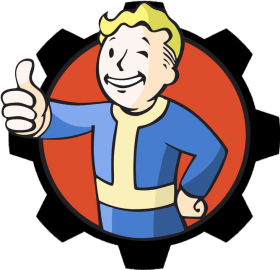 Follow directions on the assignment sheet, creating a setting and seven characters, three to be actual "big names" (i.e., prominent thinkers) who’ve addressed organizations as the metaphor of your team. Examples: Taylor for machine (obvious, you can do better!); Weiner for brain; and so on. Other characters you make up, consistent with how you see the metaphor. As you will see, it is in the interaction among the characters that the narrative rubber meets the road.
Maintain contact with your team. I’m working on using Blackboard to define a space for constructing teams  to make your task easier. For now, use Outlook to get in touch via NIU’s online system: every person on your team has a university account—you can send email to them just by starting to type their name in the address field.
Vault Boy, 
Fallout
RICH-TEK PRO TIP#02 [COMS 361]
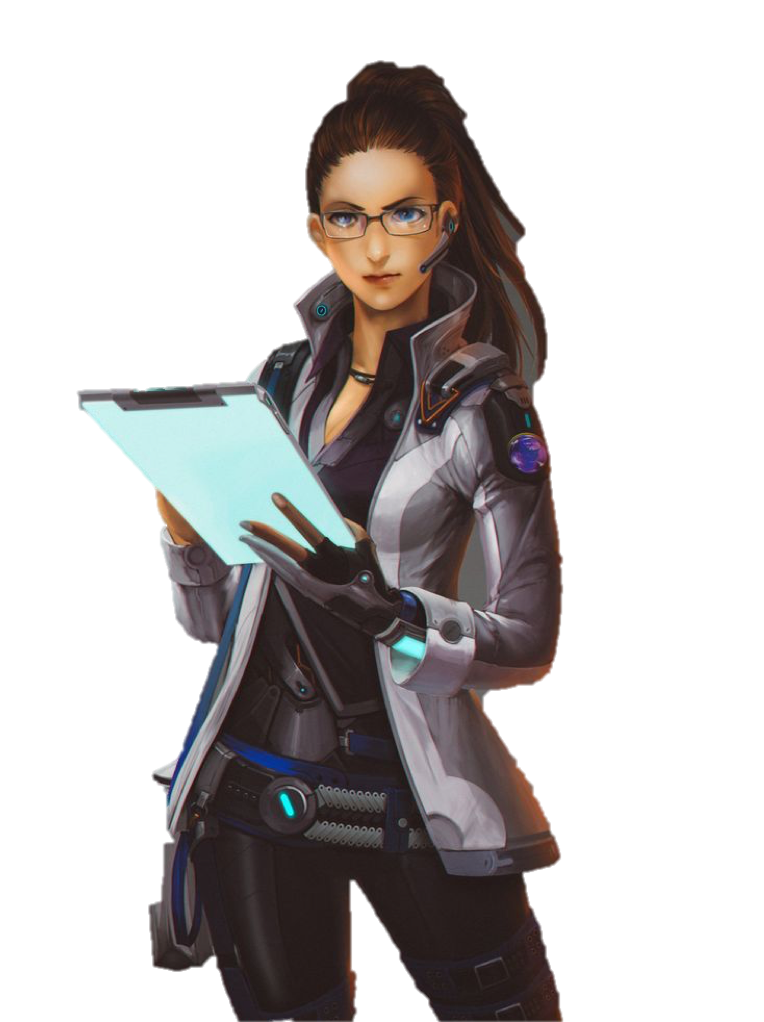 PREPARING FOR TEAM “PRESENTATION”
Tips for upcoming team "presentations," so called because you’ll present to me :-), depositing the assignment on Blackboard (on the date indicated for your team on the syllabus). I’m sad we don’t get to see you perform “live”: the sessions last semester, even amid COVID, were just awesome. To do better, remember:
Mirelia Chavez,
 Info-Warrior
Read the assignment sheet (OUR THING menu) CAREFULLY. You’re assigned to one of five teams, where you will construct: (1) organization, (2) operational unit in that organization, and (3) character identity (avatar).
The character of the organization/unit obviously is for the group to decide. As to the requirements for your character, those will have to be adjusted in light of the imaginary organization and that means collaborating with your team-mates. It sounds onerous, I know, but once you get into it, you will fly!
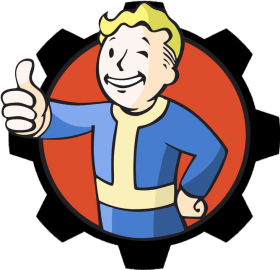 Everyone is also responsible for fleshing out their character by creating: (1) background; (2) “cool” name; (3) logo; (4) slogan; and (5) theme song. This isn’t done out of caprice: it lets me know more about you than by, say, a questionnaire, You’re all going to “cut loose” in this class sooner or later—now’s the time to get started  Also, work hard on this, as I have been known to look back to this as extra credit at semester’s end.
Maintain contact with your team. I’m working on using Blackboard to define a space for constructing teams  to make your task easier. For now, use Outlook to get in touch via NIU’s online system: every person on your team has a university account—you can send email to them just by starting to type their name in the address field.
Vault Boy, 
Fallout
RICH-TEK PRO TIP#03 [COMS 302, 361]
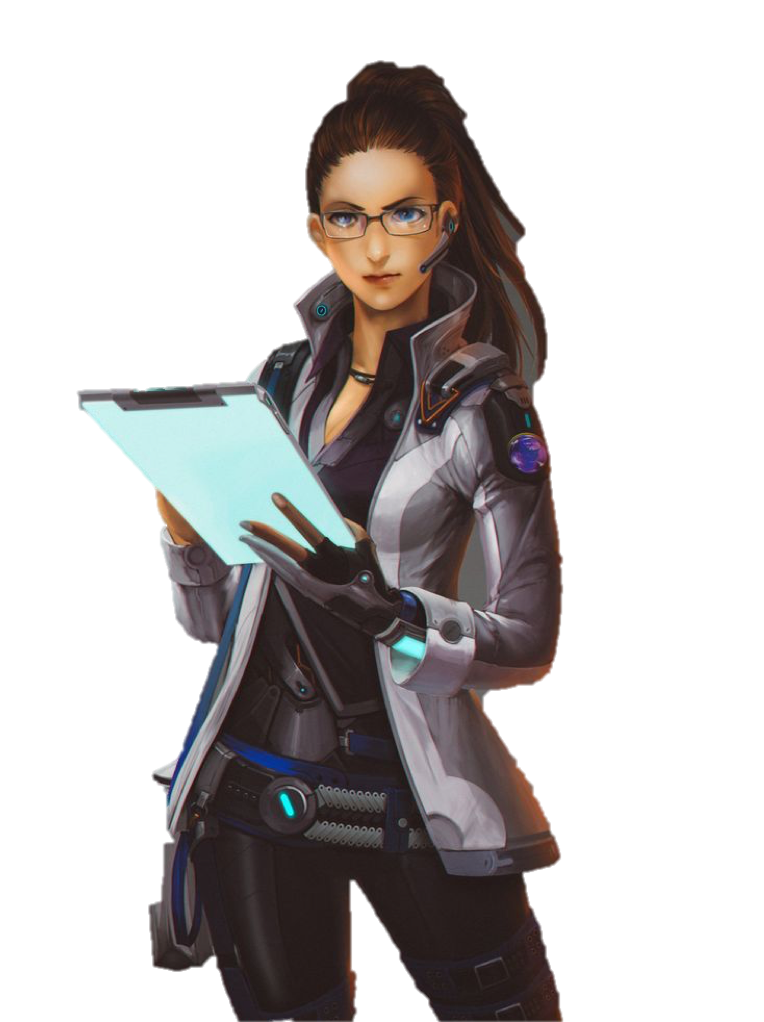 WHO’S AFRAID OF THE BIG, BAD  OUR THING?
Not I, and you shouldn’t be either! As is usual about this time in the first few weeks of the semester, we seem to be a bit anxious about the OUR THING assignments. This RTPT is to help alleviate some of those anxieties :-)
First, HAVE FUN! You all seem to be obsessed with "doing it right." There's no right answer to what I'm asking. How could there be? I am asking you to imagine  something, something you create and you own. So long as you satisfy the (pretty basic) requirements (page length, readings targeted, lenses used, etc.), whatever you come up with is fine, PROVIDED YOUR GROUP AGREES. Which leads me to my second point, viz.,
Mirelia Chavez,
 Info-Warrior
Second, I want a TEAM DOCUMENT. I do not want your personal interpretation of what's supposed to be in the team document. There should be no such thing as me getting an "individual contribution" to the assignment (except for COMS 361, OT01). Divide the work any way you want, just be sure I get a unified vision of your team’s response to the assignment. In the private sector, I don't think I have ever seen a team report submitted with a "minority view" attached. Authors who do that may be signalling that they can't work with a team and will likely be looking for another job.
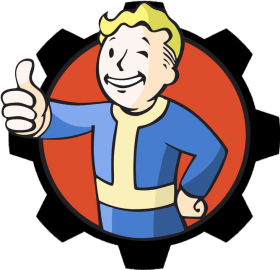 Third, a few people have been "ghosting" inquiries from other team members, This will not be tolerated: nothing angers me more than people who take advantage of the work of others. Besides, what I'm asking here should be child's play to a generation raised with global, instantaneous communication tools, plus (at least in the first OUR THING) you can imagine anything you want! Keep reaching out, but if there’s someone who truly won’t participate, let me know and I'll engineer the connection myself.
Fourth, you now have places on Blackboard to deposit the work product of you and your team. If you have already sent me an email with your work attached, thank you, and would you please also deposit that work on Blackboard?
Vault Boy, 
Fallout